Welcome tO THETier 2 COACHES’ MEETing!
GETTING STARTED:

Update your display name in Zoom to read: [Your School], [Your Name] (e.g., Eastside HS, Joe Clark)
Complete the ATTENDANCE
Bookmark link to find training resources at : SEB PBIS Tier 2 Academy 

In the chat, please share …
~15%
[Speaker Notes: LINKS for today: 

Attendance 
https://edc.co1.qualtrics.com/jfe/form/SV_5BiXqi4bxzOCMS2
New team member communications survey - https://edc.co1.qualtrics.com/jfe/form/SV_db8zhNj6NJ3eXga

EDC Website for SEB Academy 
https://sebacademy.edc.org/

Event Evaluation (at the end)
https://edc.co1.qualtrics.com/jfe/form/SV_cBF9GI7gVEBsfSC]
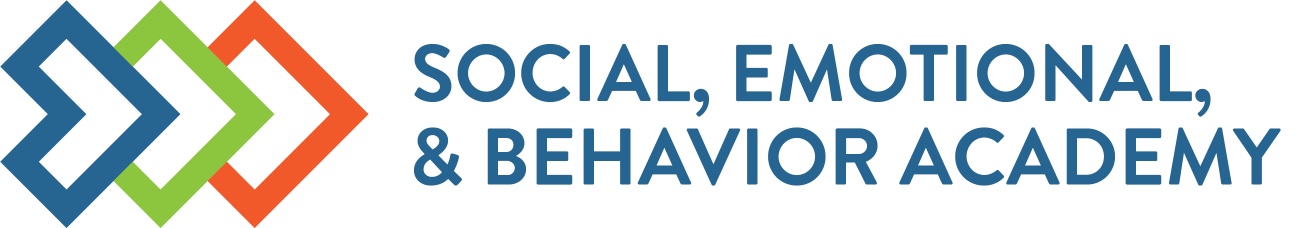 PBIS Coaching MeetingTIER 2, Year 2January 2023
Marcie Handler  

with support from NEPBIS Network, May Institute & Broad Reach Consulting
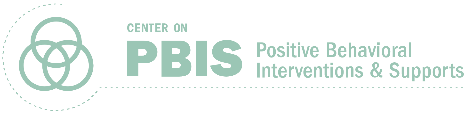 [Speaker Notes: Add trainer names for your event]
ACKNOWLEDGEMENTS
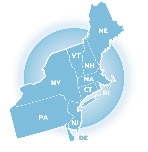 Northeast PBIS Network (nepbis.org)
01
Michigan Integrated Behavior & Learning Support Initiative
02
Dr. Heather George & FLPBIS
03
Missouri PBIS
04
Drs. Leanne Hawken, Deanne Crone, & Rob Horner
05
06
Midwest PBIS Network
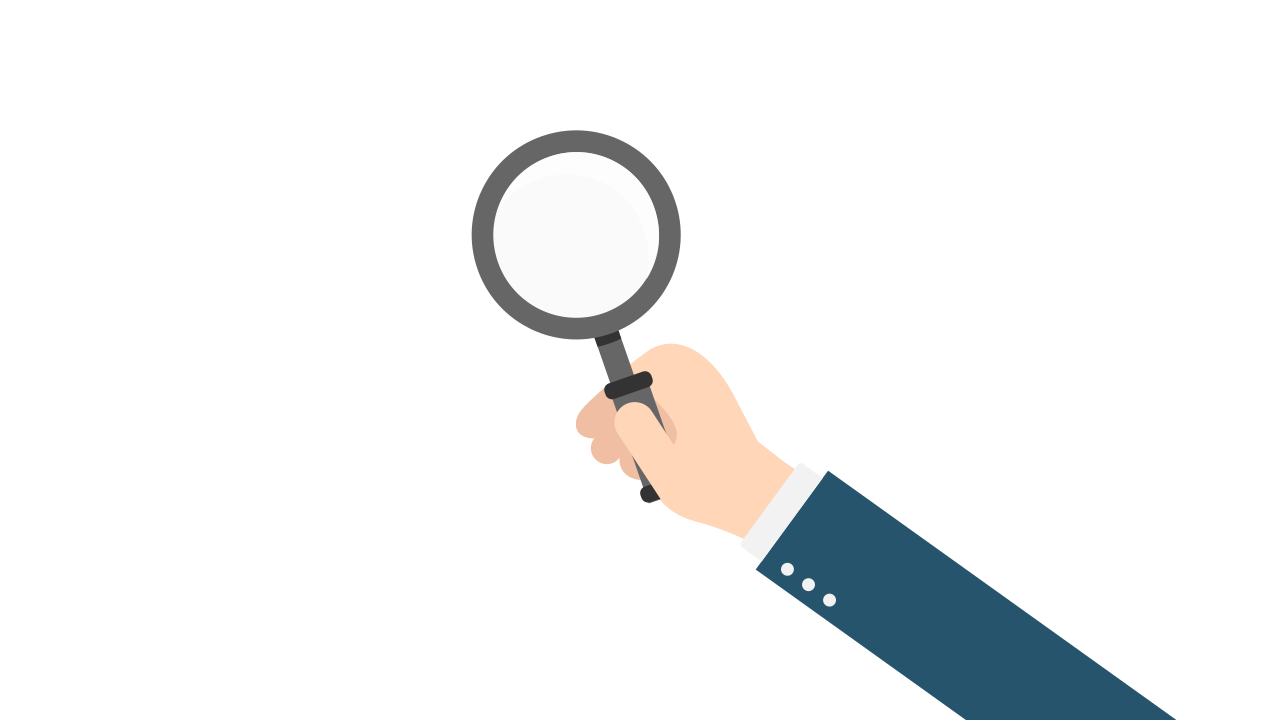 EXPECTATIONS
[Speaker Notes: Taking CARE of…]
Agenda & Coaches' Tasks
LEGEND
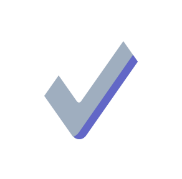 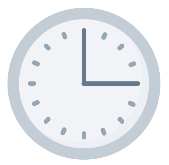 Example
Timing
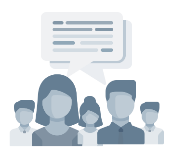 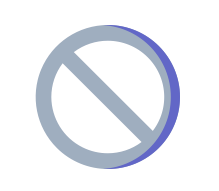 Activity
Non-example
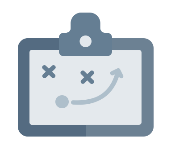 Guidelines
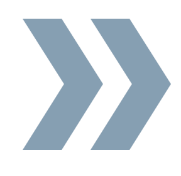 Preview
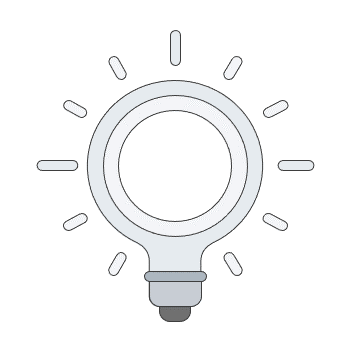 Big Idea
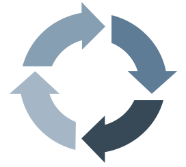 Review
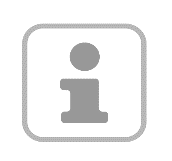 Organization
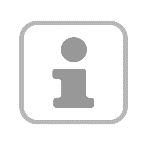 ACTIVITY: ATTENDANCE
Use this link for ATTENDANCE 
Follow prompts to enter attendance information
Notify trainers if you require assistance
Complete the evaluation at the end of the meeting to receive your Certificate of Attendance!
You are in Tier 2
Year 2
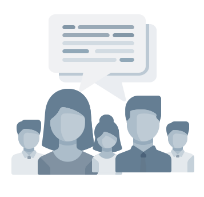 1 minute
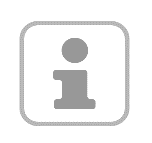 [Speaker Notes: Zoom Link: https://us06web.zoom.us/j/86332996704?pwd=RnBIdTAxSm1VemJwV2RTUlFneEVPUT09 
Meeting ID: 863 3299 6704; Passcode: 155276 
Call-In Information: 1-929-205-6099 US or 1-309-205-3325 US 

Attendance Link - https://edc.co1.qualtrics.com/jfe/form/SV_5BiXqi4bxzOCMS2   

Evaluation Link - https://edc.co1.qualtrics.com/jfe/form/SV_cBF9GI7gVEBsfSC]
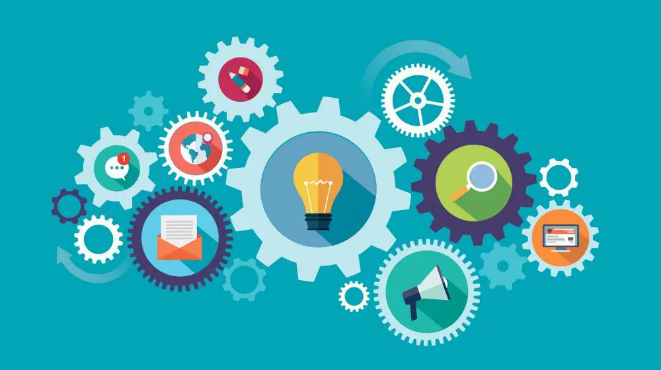 Resources
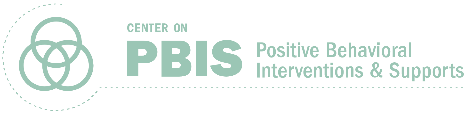 1:1 Coaching Support 
or 
Team Support
FALL Technical Assistance (TA)SECURE FEB/MARCH DATES
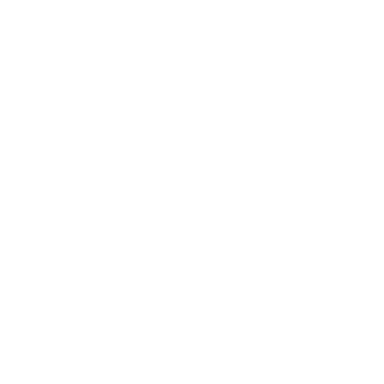 Establish
Routines
Work 
smarter!
Review 
Practices
Data-based Decisions
Problem solve barriers
Evaluate
outcomes
1 minute
ACTIVITY: SELF-ASSESS TIER 2 TFI (January/February)
Login to www.pbisapps.org
Click on PBIS assessments, then “open survey window.”
Click on SWPBIS TFI 2.1; “take survey”
Choose today’s date, team members 	w/o coach, and no walkthrough 
Complete only Tier 2 items as a team 
	(2.1-2.13)
Add priority items to your action plan
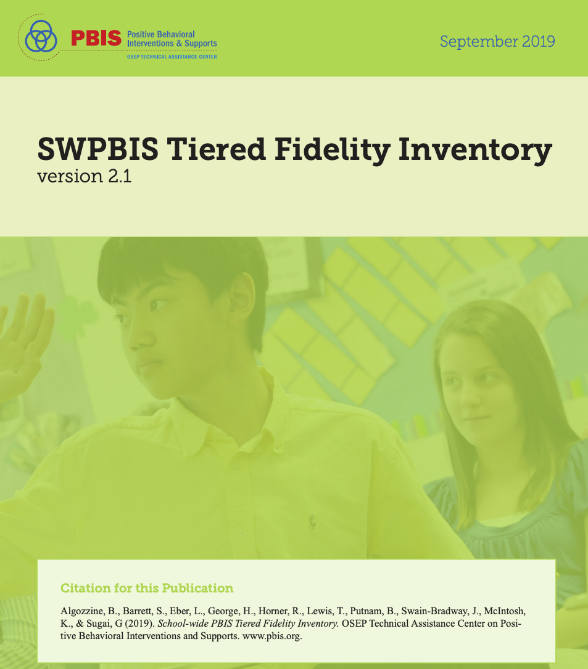 PBIS TFI document
Plan for 20 minutes
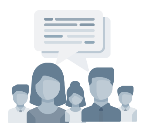 [Speaker Notes: TRAINERS – Prompts for activity below; allow 30 minutes. 
Login to www.pbisapps.org
Click on PBIS assessments, then “open survey window.”
Click on SWPBIS TFI 2.1; “take survey”
Choose today’s date, team members w/o external coach, and no walkthrough 
Complete only Tier 2 items as a team (2.1-2.13)
Add items to your action plan; remember this is just a baseline! 

For this administration, coaches can complete this or decide to conduct this after the meeting]
Strengthening Classrooms across Tiers
Supporting and Responding to Students’ Social, Emotional, and Behavioral Needs: (Classrooms)  (updated Jan 2022)

FACTS (Tier 2 or 3)
Class-wide Function-Based Intervention (CW-FIT)

MU Classroom Problem Solving Manual (Tier 2/3 in the classroom)
SEB Academy Classroom Resources
[Speaker Notes: "Supporting and Responding" summarizes evidence-based, positive, and proactive practices that support and respond to students’ social, emotional, and behavioral (SEB) needs in classrooms and similar teaching and learning environments (e.g., small-group activity). It walks through the critical components to effective classroom support and provides videos and examples. 

It includes some suggestions for teachers when Tier 2 or 3 is needed, including a link to the FACTS – Functional Assessment Checklist for Teachers and Staff]
Glows & Grows:Tier 2 Foundations Moving from Tier 2 Initial Installation to Full Implementation
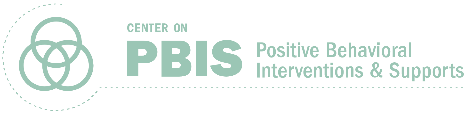 Tier 2 FOUNDATION STEPS
Establish a representative T2 leadership team
1
Develop an equitable process for matching student need to practices
6
Develop a collaborative process for identifying students
2
Develop a process for progress monitoring, data-based decision rules
7
Evaluate, select and adopt culturally appropriate tier 2 practices
3
Develop procedures for modifying/ adjusting implementation
8
Develop a process to install selected practices
4
Develop evaluation routines for fidelity and outcome data
9
Develop procedures to train staff and students; partner with families and community
5
Document and share routines, practices, and policies
10
DISCUSSION: GLOWS & GROWS
What is something to celebrate & something you’re working on related to:

Tier 2 systems, practices, and data   
Tier 2 roll out to staff, students, and families

Tier 2 DATA
Tier 2 fidelity tools 
Tier 2 monitoring student progress and outcomes across intervention type
Add to our shared doc
3 minutes
10 minutes
Independent Jot

Whole Group
[Speaker Notes: As a follow up from the fall coaches meeting which focused on fidelity tools, progress monitoring tools, and how to track student progress across interventions… 

https://docs.google.com/presentation/d/1vTArKNhe9ncl5wqXppNoj1__3PvErxEOx68Jx2HSO4E/edit?usp=sharing]
TARGETED INTERVENTIONS ORGANIZER
Systems
Purpose : 
Document and evaluate current interventions 
Determine whether targeted interventions 
1) meet the needs of students, and
2) are implemented systematically 

+ ENHANCED Communication
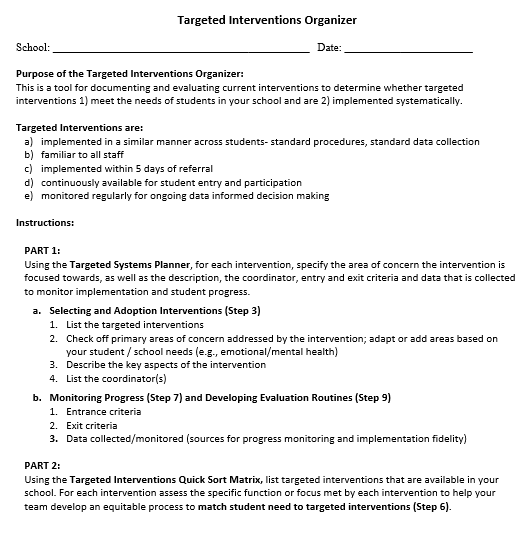 [Speaker Notes: The Targeted Interventions ORGANIZER gives teams some guidance to document and evaluate their current interventions. 

During this process, we try to consider “fit” and “resources” in order to enhance, eliminate, or add interventions. 

By establishing SYSTEMS, teams will be able to evaluate how meaningful and effective the interventions, if aspects need to be refined for them to work better, and what other interventions might be needed to address student needs. 

Is your TIO complete???]
MEETING STUDENT NEEDS: PART 1
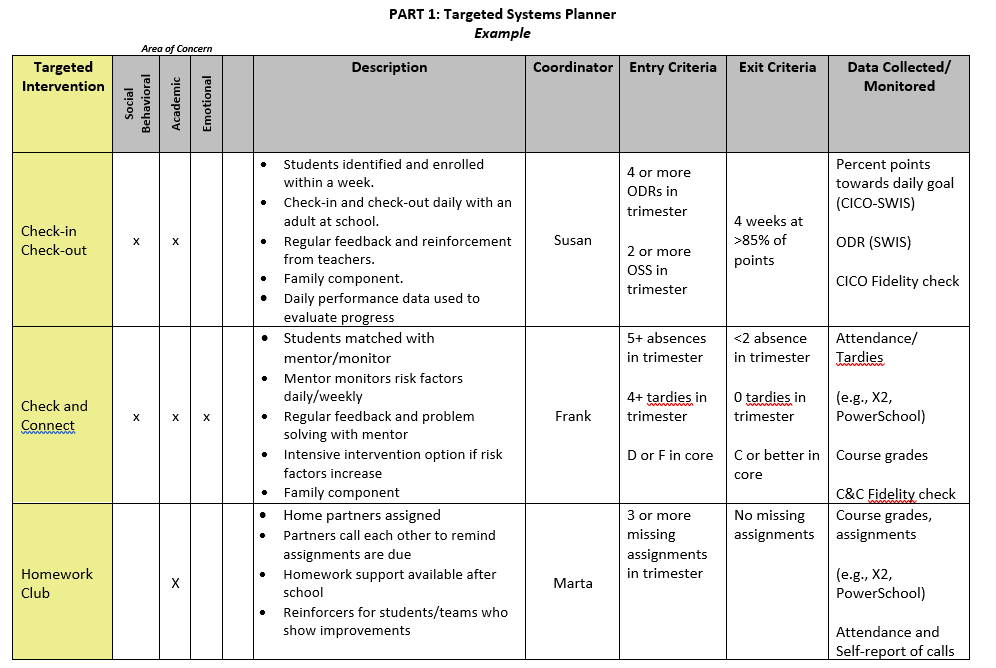 [Speaker Notes: Now we are ready for the TOOL 

Part 1 is called the Targeted Systems Planner.  This part provides teams with the chance to reflect on each intervention and how it may (or may not be) implemented systematically to provide meaningful outcomes. 

On the left is the name of the intervention. Across the top some teams do a quick check off of whether they consider the intervention goals in area of concern (academic, social/behavioral, emotional or mental health focused). 
This aligns well with Step 3 – select and adopt – first we need to see what we have and what global areas of concerns they address. 

Then they describe the “essence” of the intervention – a few details and perhaps the purpose. 
Teams might want to list the current year’s coordinator for each intervention to assist in planning and support for staff. 
ADVANCED STEP: Sometimes teams expand the columns to show the frequency of the intervention (e.g., delivered daily, 1x per week, options of Monday or Wed). The name of the intervention, coordinator, and frequency of the intervention can also be something you put in a table at the end of the document if that seems easier. 

The last three columns are areas you may not be quite ready for yet, but are critical for installing systems for data-based decisions. 
Teams discuss what data will be considered to access or “enter” the intervention (e.g., ODRs, absences, missed assignments) and what data goal would indicate it’s time to “exit” or graduate from the intervention. 

The last column reminds us of the data being collected to monitor implementation of the intervention (Fidelity) and student progress – what type of data, where can the team find the data that will be used to assess response to the intervention? 

Reminders: 
Don’t feel overwhelmed if your team doesn’t have each box filled in yet - that’s expected. Use this to identify those gaps and action plan as a team around a reasonable timeline to get aspects developed for ONE intervention. 
Do that well and it will be easier to replicate for the next ones.]
MEETING STUDENT NEEDS: PART 2
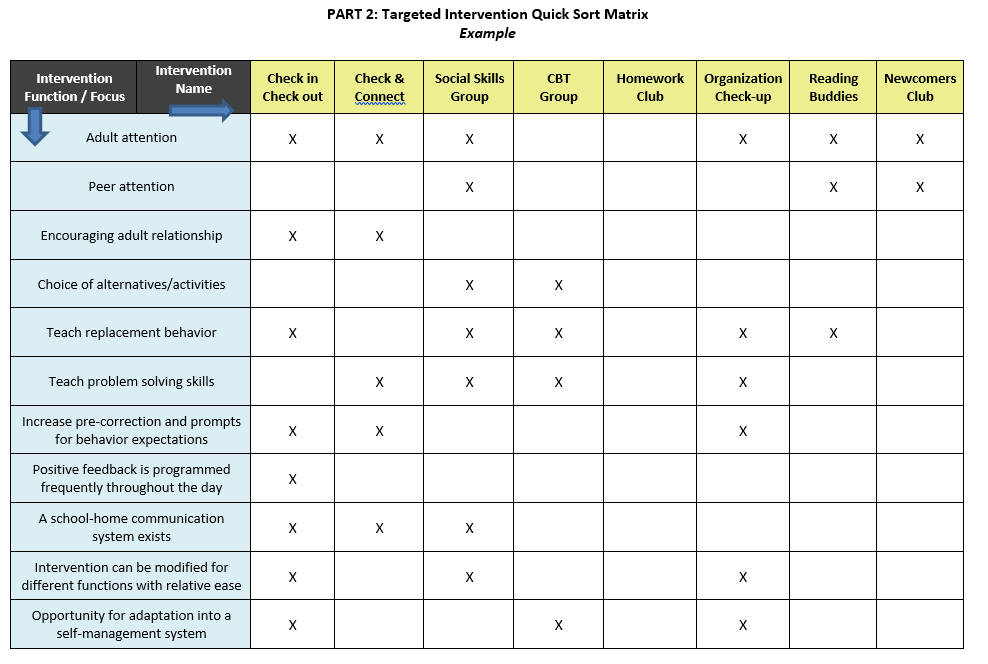 Did you update this?
[Speaker Notes: Part 2 is called the “Quick Sort Matrix” 

So across the top we see the list of targeted interventions. 
On the left side, we see the intervention focus and in some cases function. Essentially this is a quick way of seeing, in part 1, what interventions match to what need. 

For example, Check in Check Out meets several student needs – it is well suited for students whose behavior is motivated by adult attention, and thus also serves to encourage adult relationships. CICO teaches students replacement behaviors such as how to gain attention appropriately. It’s structured to provide students with prompts and frequent feedback of behavioral expectations throughout the day by adults. 

In this example, with an Organization Check-up, students will receive adult attention, but the primary purpose is to teach (weekly) problem solving strategies to help prepare academically and what we call replacement behaviors or other, more appropriate behaviors like scheduling meetings with teachers to access support instead of trying to avoid challenging tasks through missed assignments or disruptive behavior in class.  

Some reminders as you complete this tool: 
Typically, interventions will meet more than one of these needs or focus areas, but don’t expect it to meet all. 
One size does NOT fits all – we need multiple interventions to meet multiple needs. 
Schools do NOT begin with this many targeted social-emotional/behavioral interventions. It’s ok to only list a few to start the process.]
GUIDING QUESTIONS when Evaluating Targeted Interventions
Systems
Targeted Interventions are implemented:
in a similar manner across students - standard procedures, standard data collection
by relevant staff AND familiar to all staff
within 5 days of referral
continuously available for student entry and participation
monitored regularly for ongoing data informed decision making
[Speaker Notes: We will begin by doing an “INVENTORY” or list of our targeted interventions. 

But before or as you list each intervention, the team should consider “does it meet the criteria as a targeted intervention,” meaning:

It can be implemented in a similar manner across multiple students – standard procedures and standard ways of collecting data on student progress builds efficiency in the delivery of interventions and improves access for students. 
It also means that all staff are at least familiar with the ‘menu’ of interventions available, and what their role might be in implementing or assisting in the intervention. 
Tier 2 interventions are implemented within 5 days of a ‘referral’ meaning either a request/nomination by staff or review of data patterns such as behavioral referrals to the office, attendance, nurses visits, guidance visits, mid-term progress reports, etc. The key here quick access - being pro-active reduce risk rather than a ‘wait and see’ approach 
Continuously available for student entry and participation – this means that students can begin an intervention at any point in the year, rather than wait for the intervention to become available (e.g., a spot in a social skills group facilitated by the school counselor). 
Intervention can be monitored regularly using standard data collection procedures and that data are used for decision making (more to come about that) 

If it meets this criteria, keep it on the list. 
If it doesn’t, what might be needed to ‘round’ out the intervention (e.g., a uniform checklist that all teachers use, a way of collecting data when students attend a skills group)?]
GUIDING QUESTION: GROUPING COMMON NEEDS
Systems
Do identified students have similar instructional needs?
Skills to develop     vs.     Skills to practice/improve using 		     	(skill deficits)		  (performance deficits)
Do identified students have both academic and emotional/behavioral needs?
Are identified students’ academic needs similar?
Are the functions of behavior (assessed informally) similar across students?
[Speaker Notes: When we think about how students might be grouped for targeted interventions, remember that we are considering the similar manner in which the intervention is delivered across students because of their need – so staff gain efficiency in intervention design, standard procedures, and standard data collection and multiple students receiving a standard intervention. It does not necessarily mean the intervention is always received in a group format.  That can sometimes be confusing to school teams. 

So we ask as a guiding question when we consider the TYPES of targeted interventions if there are common needs. 
Common needs = standard, quicker access interventions and more groups of students getting support  

 Do identified students have similar instructional needs?
 Do identified students have both academic and emotional/behavioral needs?
 Are identified students’ academic needs similar?
 Are the functions of behavior (assessed informally) similar across students? (meaning can we make some informed assumptions about what the function is and deliver an intervention that meets the function?)]
ACTIVITY: Targeted Intervention Organizer
Review the Targeted Intervention Organizer from last year and determine:    

Is it complete for at least 1 intervention? 
What methods did you add to monitor fidelity and progress? 
What other interventions do you want to target for this year? 
Have you complete Part 2, quick sort matrix?
15 minutes
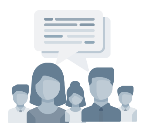 How Matching to Need can lead to Adaptationsor Expanding our Tier 2 Toolbox
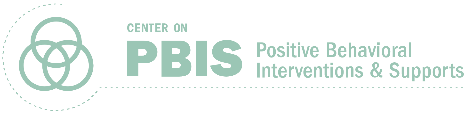 Tier 2 FOUNDATION STEPS
Establish a representative T2 leadership team
1
Develop an equitable process for matching student need to practices
6
Develop a collaborative process for identifying students
2
Develop a process for progress monitoring, data-based decision rules
7
Evaluate, select and adopt culturally appropriate tier 2 practices
3
Develop procedures for modifying/ adjusting implementation
8
Develop a process to install selected practices
4
Develop evaluation routines for fidelity and outcome data
9
Develop procedures to train staff and students; partner with families and community
5
Document and share routines, practices, and policies
10
Common Tier 2 Interventions
Social / Emotional skills (e.g., self-regulation)
Coping skills (anxiety, depression) 
Academic / organizational skills 
CBT
Check in (with an adult) 
Check in Check Out (CICO-BEP) 
Check and Connect (Mentoring + Monitoring)
Therapeutic focus 
Topic specific (e.g., grief, trauma, gender identity) 
Diversion programs
Enhance social skills instruction in the classroom (CW-FIT) 
SEB curriculums, lessons on classroom ‘survival’ skills)
[Speaker Notes: CW-FIT (MO and KU):  
The CW-FIT program is a multilevel group contingency intervention that broadly addresses common functions of problem behavior. The CW-FIT is considered a classroom-level primary intervention because it is used with all students in a class. For students not responding to the primary-level intervention-group contingency, secondary-level or targeted interventions of self-management and help-card procedures are implemented. Students that do not respond to either primary or secondary intervention are candidates for a functional behavior assessment (tertiary level). 
https://www.youtube.com/watch?v=PR_D291by4E
https://charts.intensiveintervention.org/intervention/toolSGL/3539f6442db882bf
https://www.ncbi.nlm.nih.gov/pmc/articles/PMC4532396/]
Empirically-Supported Tier 2 Interventions
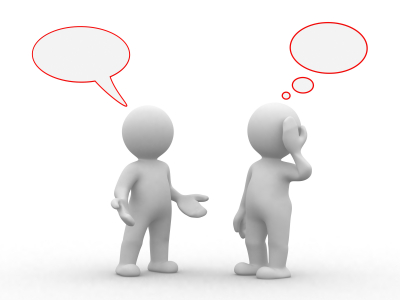 1. Check-in Check-out (CICO)
2. Check and Connect (Mentoring/ Monitoring / Goal setting)
3. SAIG – Social Academic Instructional Groups (“skills”) groups
Classroom skills 
Organizational skills 
Social / Emotional skills
  SSIG - Social Skills Intervention Groups  

4. Mentoring 
5. REP – Resilience Education Program (CBT+CICO) 

6. Class-wide Function-Based Intervention (CW-FIT)
7. MU Classroom Problem Solving Manual (Tier 2/3 in the classroom)
EXAMPLES
[Speaker Notes: These are Tier 2 practices that schools often implement and we are using these as examples to help demonstrate the various system, data, and practices features.
What do these interventions have in common? What are some critical features?  

https://checkandconnect.umn.edu/
Overview video - https://www.youtube.com/watch?v=3_-AFbDLn9c
https://smhcollaborative.org/rep/

Milwaukee PBIS Social Academic Intervention Groups (SAIG) – go to the website for a list of lessons
Missouri SWPBS Social Skills Intervention Group (SSIG) – go to website for sample tools to install social skills groups]
DISCUSSION: T2 Practices
Based on your inventory, where would you like to dive in? 
CICO modifications;
Social Skills alignment; 
REP
Check and Connect
10 minutes
CICO + Adaptations to CICO
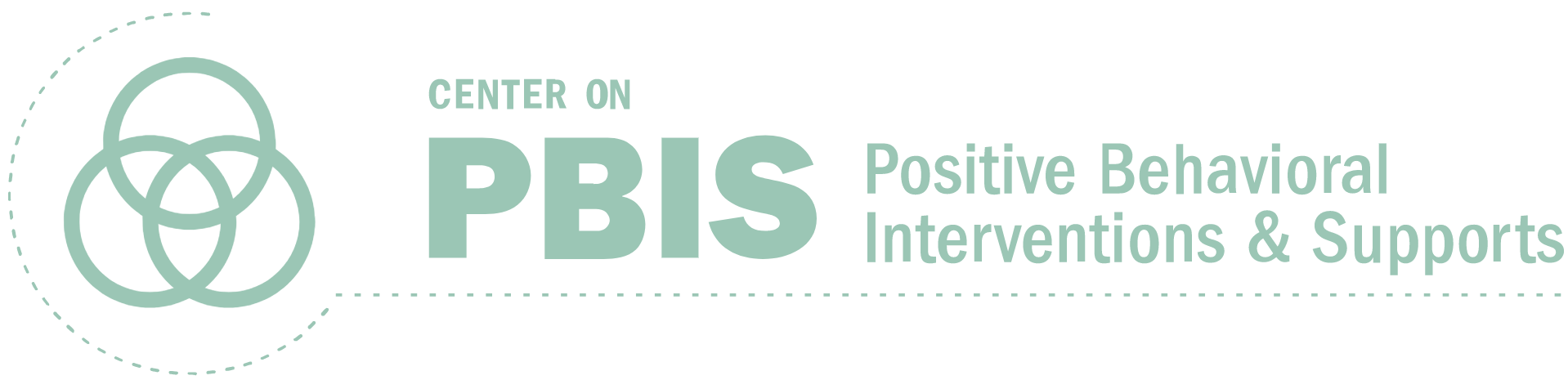 Practices
Checking in on CICO
And intervention modifications
CICO TIPS
5 W’S OF TIER 2 MODIFICATIONS
WHO
1
Modify who is offering the intervention (e.g., preferred adult, peer)
WHAT
2
Modify what is being offered (e.g., intervention type)
WHERE
3
Modify where the intervention is occurring (e.g., classroom, SP office)
WHEN
4
Modify when it is being offered (e.g., frequency, intensity)
WHY
5
Modify WHY the intervention (e.g., consider FUNCTION, consult data)
CICO ModificationsSelf-ManagementPeer Attention Integration with Social Skills Escape-Maintained With Academic Supports
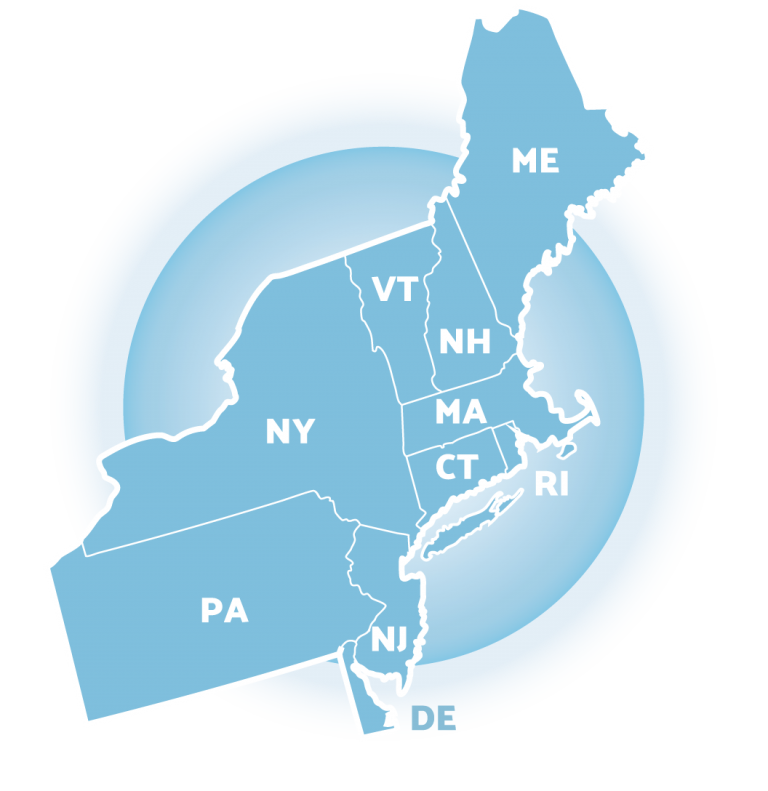 SELF-MONITORING
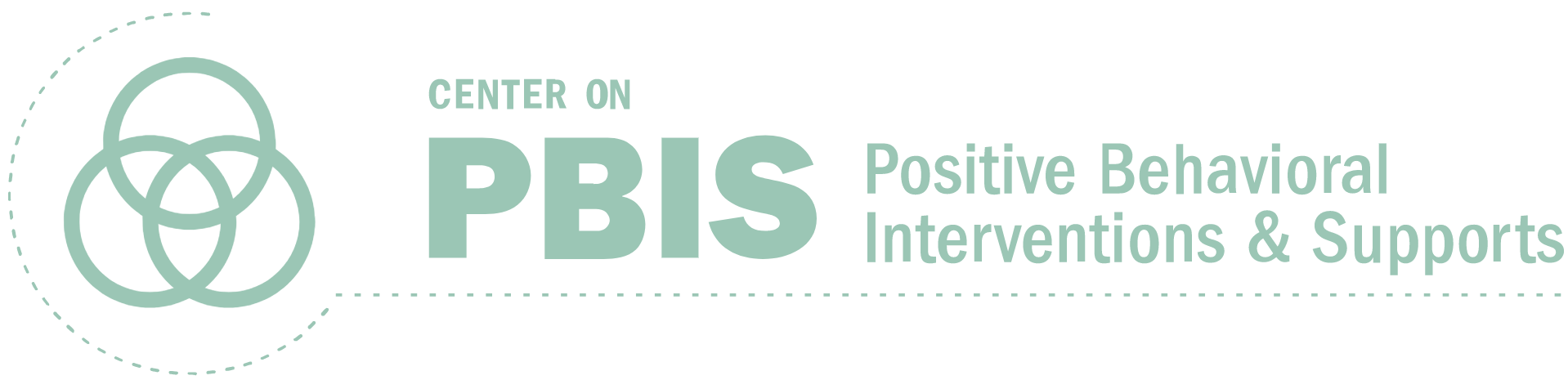 TEACH SELF-MANAGEMENT
Self-Management: the ability of an individual to make changes in her/his environment that result in changes to her/his behavior
 Often implemented in conjunction with other interventions (e.g., CICO) with varied levels of teacher support or scaffolding
 Can be used to:
Maintain behavior change once interventions are faded  
Support the overall goal of CICO - to teach students to self-manage their behavior
Self-management can be used as a stand-alone intervention, or as part of the fading process for students who have responded positively to intervention
(Cheney & Yong, 2014; Cooper, Heron, & Heward, 2007; Crone, Hawken, & Horner, 2010; Miller, Dugrene, Olmi, Tingstrom, & Filce, 2015; Skinner, 1953).
BENEFITS OF SELF-MANAGEMENT
MOVING TOWARDS SELF-MANAGEMENT: CICO
CICO FORM (DAILY PROGRESS REPORT): REVIEW
CICO Form 

Name: ________________                                                                           Date: ______________
2 = great  1= OK  0= hard time
Comments:
[Speaker Notes: Discuss student self-rating; matching with teacher…]
EXAMPLE: SELF-MONITORING, TRADITIONAL PAPER & PENCIL
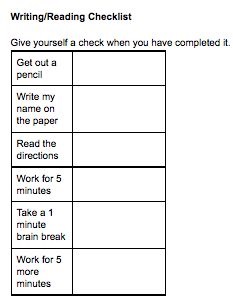 Traditional Self-Monitoring

Technology-Based Self-Monitoring (TBSM)
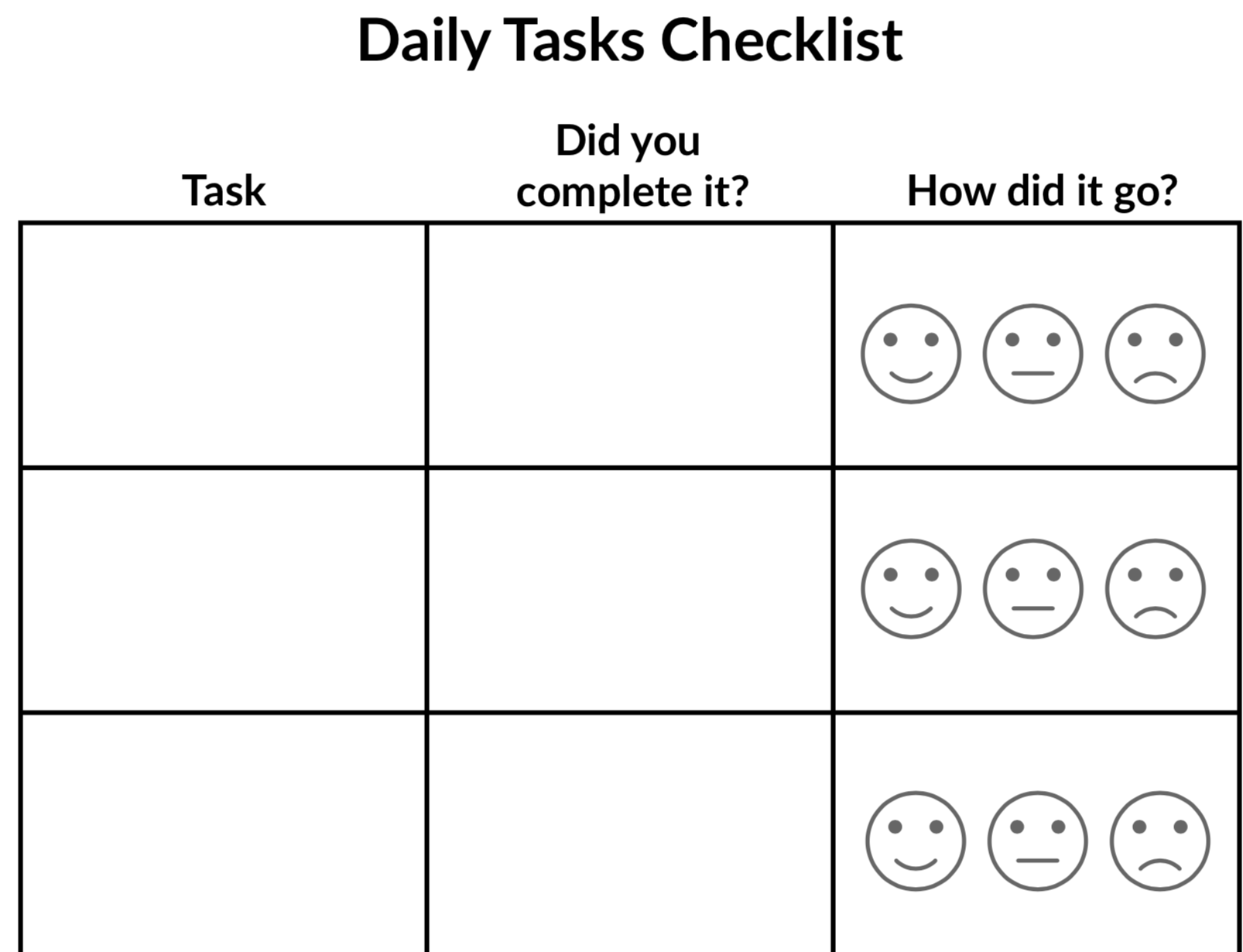 EXAMPLE: TECHNOLOGY-BASED SELF-MONITORING (TBSM)
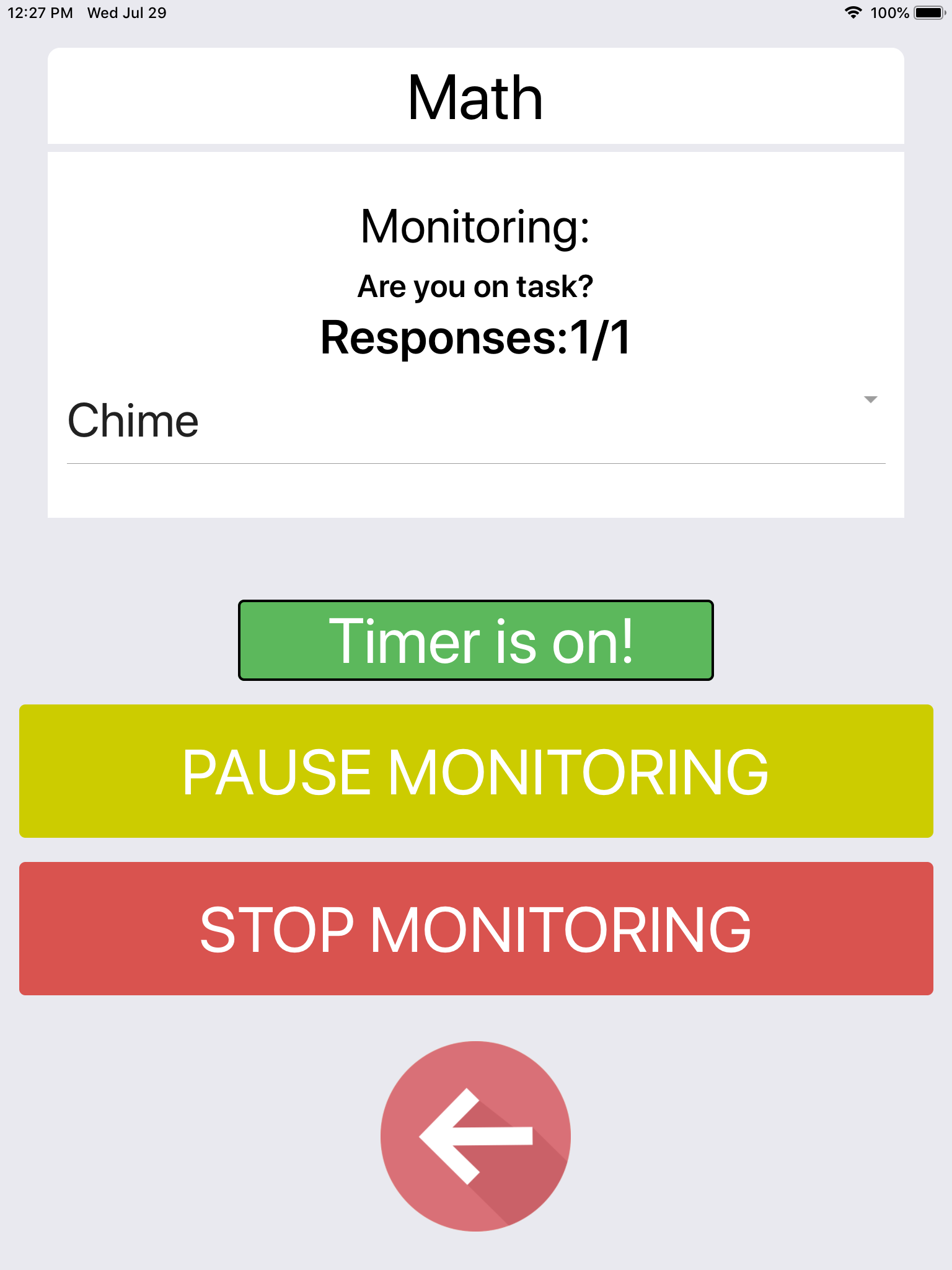 Respond in the Chat:
What strategies have you used to SM your students? What students would respond to SM? How will you plan for this?
I-Connect
SCOREIT
CellF-Monitoring
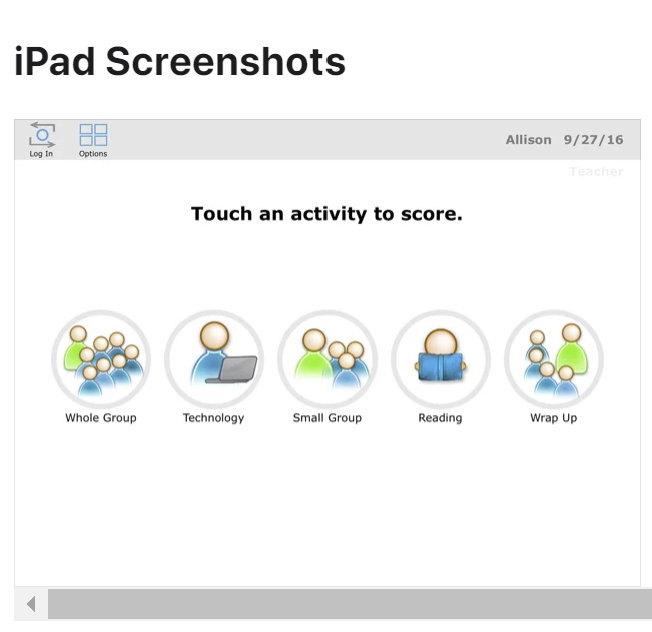 Modifications: Consider Function!
EXAMPLE: MODIFYING CICO FOR STUDENT WITH PEER ATTENTION-MAINTAINED BEHAVIOR
Have student check in with a peer
Consider an older student or a student that has completed self-management phase.
Modify reinforcement system so that they earn time with a peer / friend
Earn access to work or engage in free time
EXAMPLE: BREAKS ARE BETTER
Escape Motivated CICO
Similar CICO Routines 
Check in with coordinator to review expectations, ensure materials ready for the day
Hand in DPR to teachers, feedback at the end of each class/subject
Check out at the end of the day

Modifications
Can request a predetermined # of brief (e.g., 2 minute) breaks throughout the day, recorded on DPR 
During breaks, students can engage in approved activity (e.g., drawing, books, alternative assignments) 
Break routines taught and reinforced
Activity
Points Possible
How Points are Earned
What students would respond to BrB? How will you plan for this?
Morning Check-in
2
Student attends Check-in (1) and has materials
Feedback
Up to 2 per Expectation
Meet behavioral and academic expectations
Break Tracker
1 per feedback session
Taking breaks appropriately when needed
Afternoon Check-out
2
Attended check-out and (1) and have teacher(s) ratings (1)
EXAMPLE: ACADEMIC MODIFICATIONS TO CICO
EXAMPLE: CICO PLUS ACADEMIC SUPPORTS
How could you modify your CICO DPR to add academic expectations and behaviors?
INTEGRATION WITH ADDITIONAL INTERVENTIONS(Eber, 2016)
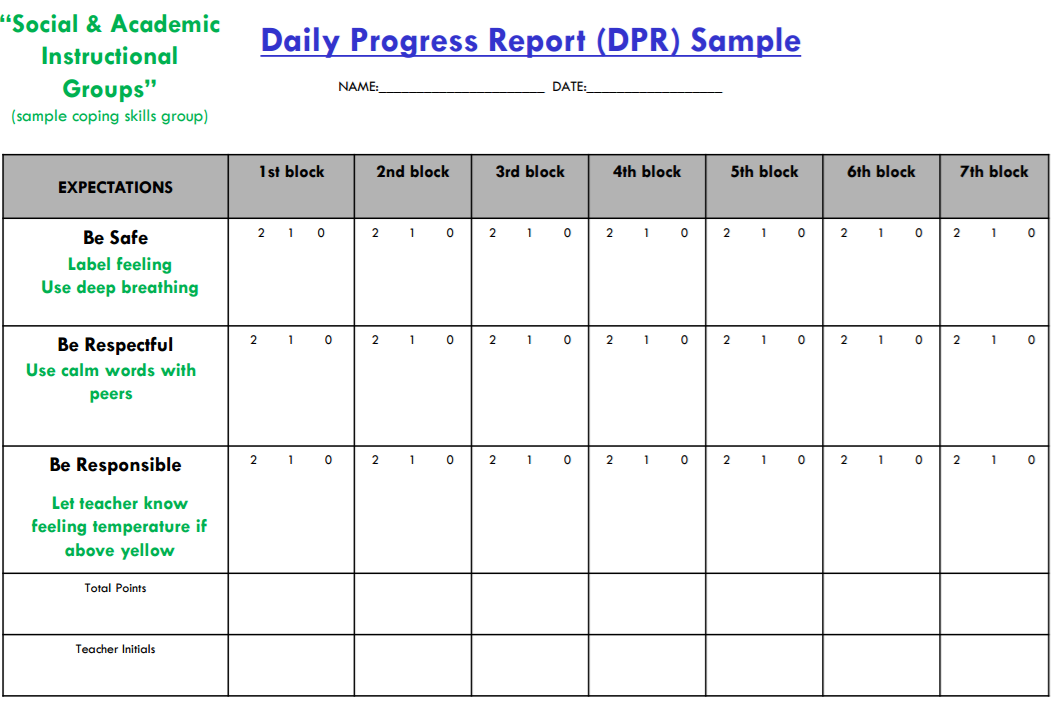 ACTIVITY: CICO Modifications
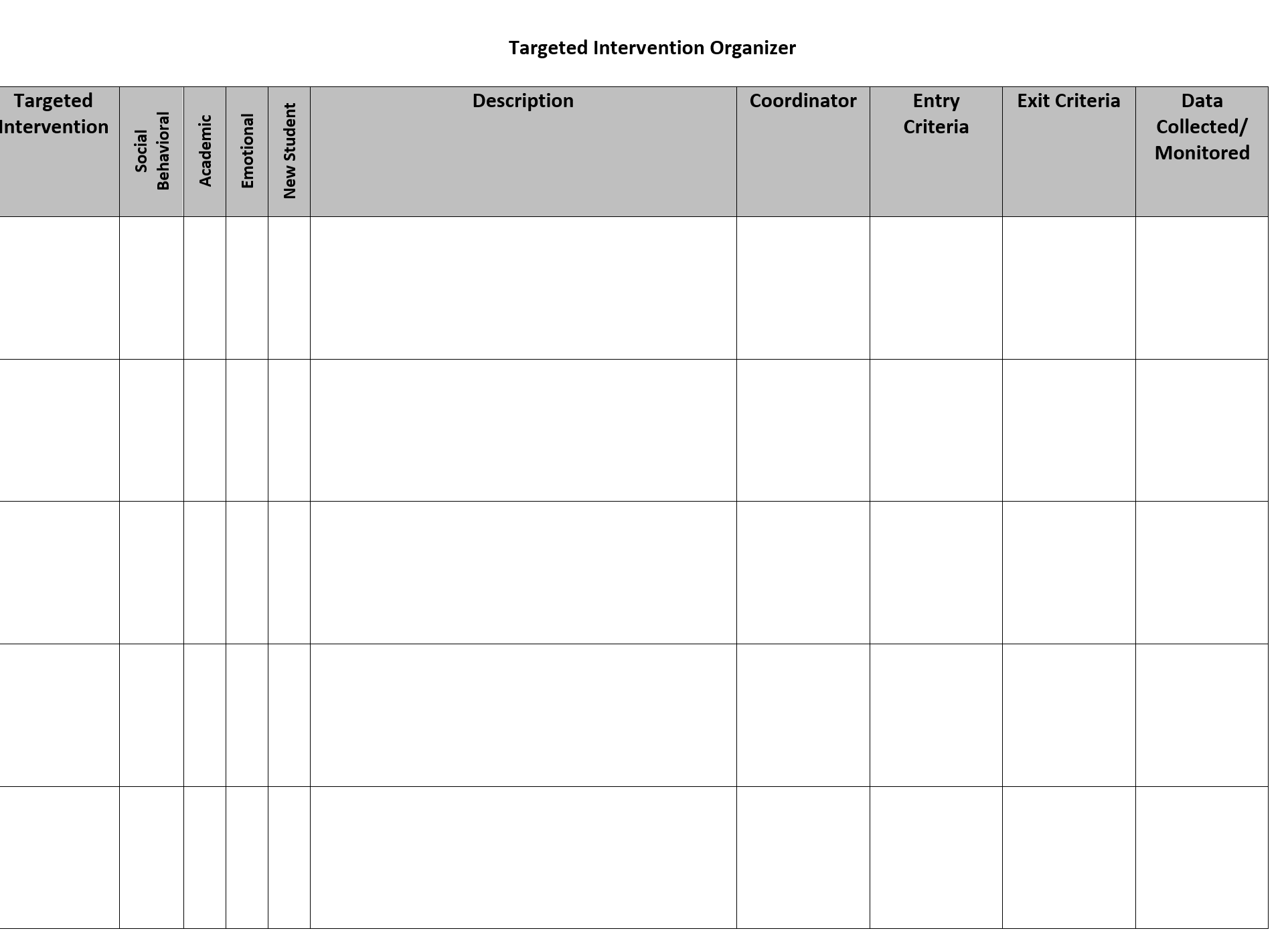 Discuss CICO modification options
Add those that you think you might want to incorporate to your inventory 
Discuss how/when to implement
DISCUSSION: CICO Modifications
What modifications might you adopt?

What steps do you need to take to incorporate this modification for students and staff? 

How can you standardize these modifications for efficiency?
5-10 minutes
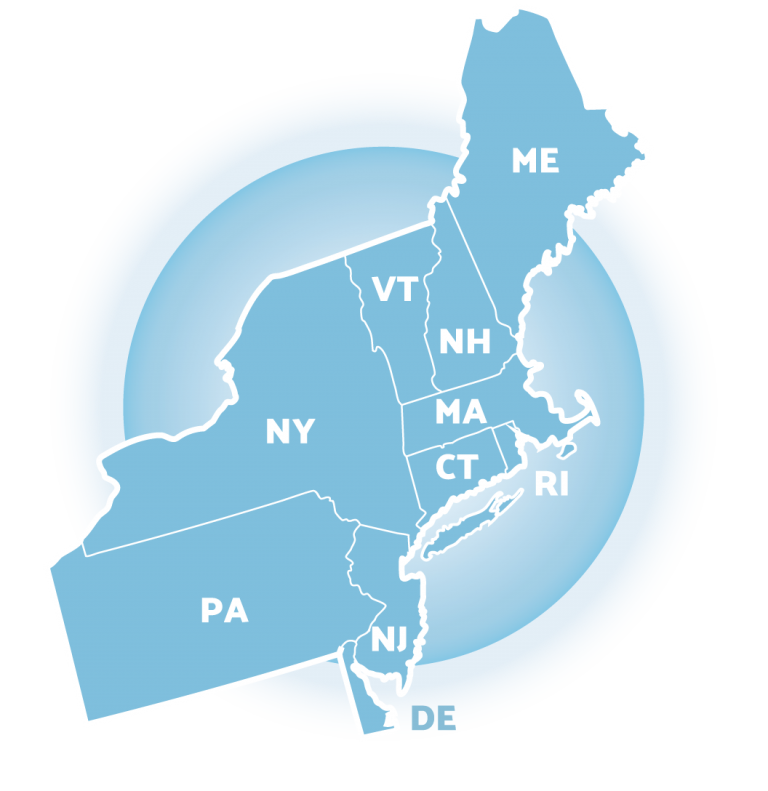 Social Skills GroupsAligning with Critical Features
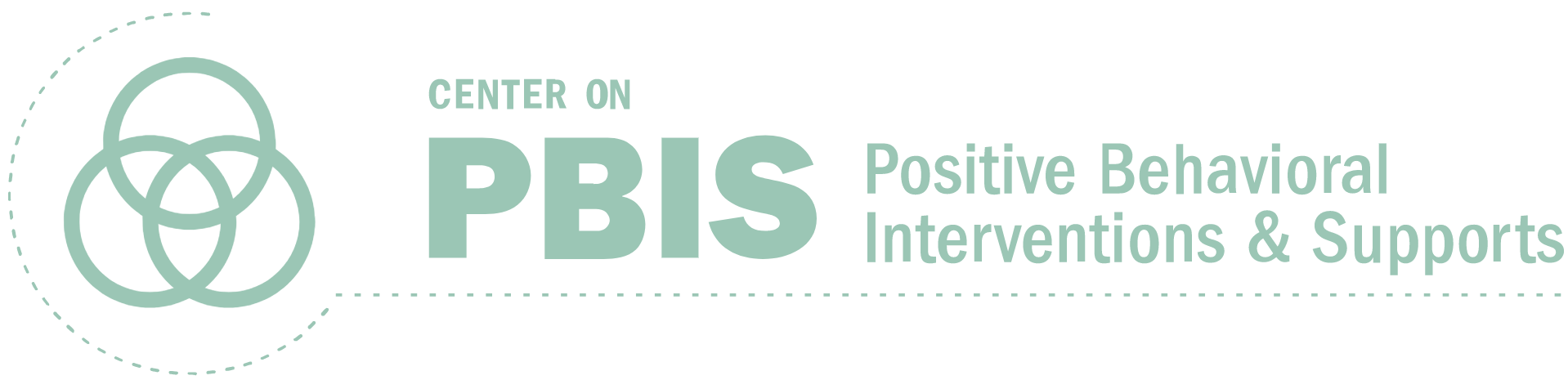 SOCIAL SKILLS GROUPS
Social Skills Training includes direct instruction of appropriate social behavior. Instruction can be delivered to small targeted groups of students. Direct instruction includes modeling of appropriate behavior, feedback on behavior, and opportunities to practice appropriate behavior. 

(Hawken et al., 2009)
[Speaker Notes: Intended to be a quick overview of social skills instruction; have participants evaluate how current practices match critical features and implementation guidelines for T2]
SOCIAL SKILLS INSTRUCTION: FEATURES
Increased positive adult contact
Direct social skills training
Direct link to school-wide behavioral goals and expectations
Frequent feedback (daily or weekly)
Increased home-school communication
Plans for generalization and maintenance 
Positive reinforcement contingent on meeting skill-based goal
[Speaker Notes: MW 
Students all need to be involved in the development.]
SOCIAL SKILLS INSTRUCTION WORKS!
Research conducted on social skills interventions demonstrates positive outcomes across ages, level of support needs, and types of skill deficits, especially when specific strategies are included to program for skill maintenance and generalization
(e.g., Gresham, Sugai, & Horner, 2001; Lane, Menzies, Barton-Arwood, Doukas, & Munton, 2005; Miller, Lane, & Wehby, 2005; Quinn, Kavale, Mathur, Rutherford, & Forness, 1999; Ray and Elliott, 2006)
SOCIAL SKILLS GROUP FEATURES
CONSISTENCY BETWEEN TIER 2 STRATEGY & SW EXPECTATIONS
ALIGNMENT EXAMPLE
[Speaker Notes: Reminder: What’s the difference between a SKILL DEFICIT and a PERFORMANCE DEFICIT: 
Skill deficit: “I don’t know what to do or how to do it” 
Performance deficit: “I have been taught the skill, but don’t consistently use it or apply it across different situations.” 

Link school-wide expectations to specific, observable behaviors that you want students to demonstrate (what you want the student to do). 

Determine whether there needs to be adaptations / reinforcement / feedback delivered in the environment to support the USE of those behaviors, and/or if additional skill INSTRUCTION is needed to ACQUIRE and consistently use those skills. 

Identify specific SEL skills to teach students so they can meet those expectations]
How does your school support student social skill practice across school settings? 

Outside of planned lessons?
STUDENT OPPORTUNITIES TO PERFORM & GET FEEDBACK
Daily Progress Report (DPR) Sample
Social Academic Instructional Groups
Individualized Student Card for Mark (FBA/BIP)
Mark will keep hands to self
Walk to classKeep hands to self
Mark will hold up a yellow card to indicate needing a break
Use appropriate languageRaise hand to speak
Possible behaviors taught in previous SAIG groups
Replacement behavior
Mark will fill out assignment notebook
Bring materials Fill out assignment notebook
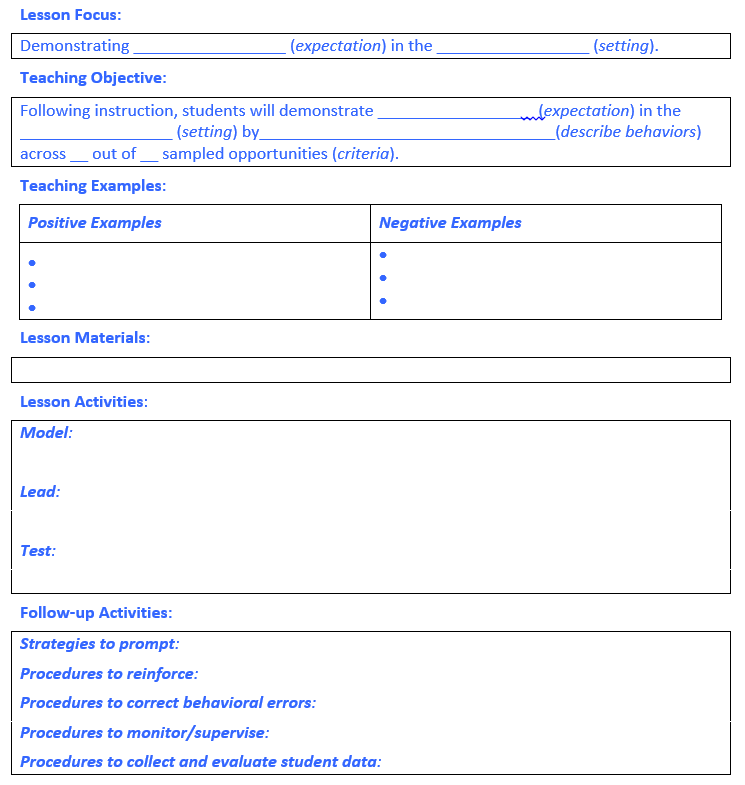 EXAMPLE BEHAVIOR LESSON PLAN
[Speaker Notes: Workbook page 57]
PACKAGED CURRICULUM
Second Step
(Grades PreK-8)
Thinking, Feeling, Behaving 
(Grades 1-12)
Tough Kids Social Skills 
(Grades 3-7)
Walker Social Skills Curriculum 
(Grades 6-12)
Skills Streaming 
(Grades Prek-12)
Stop & Think Social Skills 
(Grades Prek-8)
Passport 
(Grades 1-12)
I Can Problem Solve 
(Grades PreK-6)
Aggression Replacement Training
Academic Seminar 
(Grades 5-12)
All of the above examples can be used to develop universal behavior lesson plans.
MILWAUKEE SAIG (SOCIAL ACADEMIC INSTRUCTIONAL GROUP) CURRICULUM
Free access
Based on Skill Streaming & other evidence-based methods
Scripted Lessons: 
Emotional Management Skills
Classroom Survival Skills
All levels:  ES/MS/HS
Click Here to Access
[Speaker Notes: http://mps.milwaukee.k12.wi.us/en/Families/Family-Services/Intervention---PBIS/SAIG-Curriculum.htm]
Click Here to Access
MISSOURI SOCIAL SKILLS INTERVENTION GROUPS (SSIG)
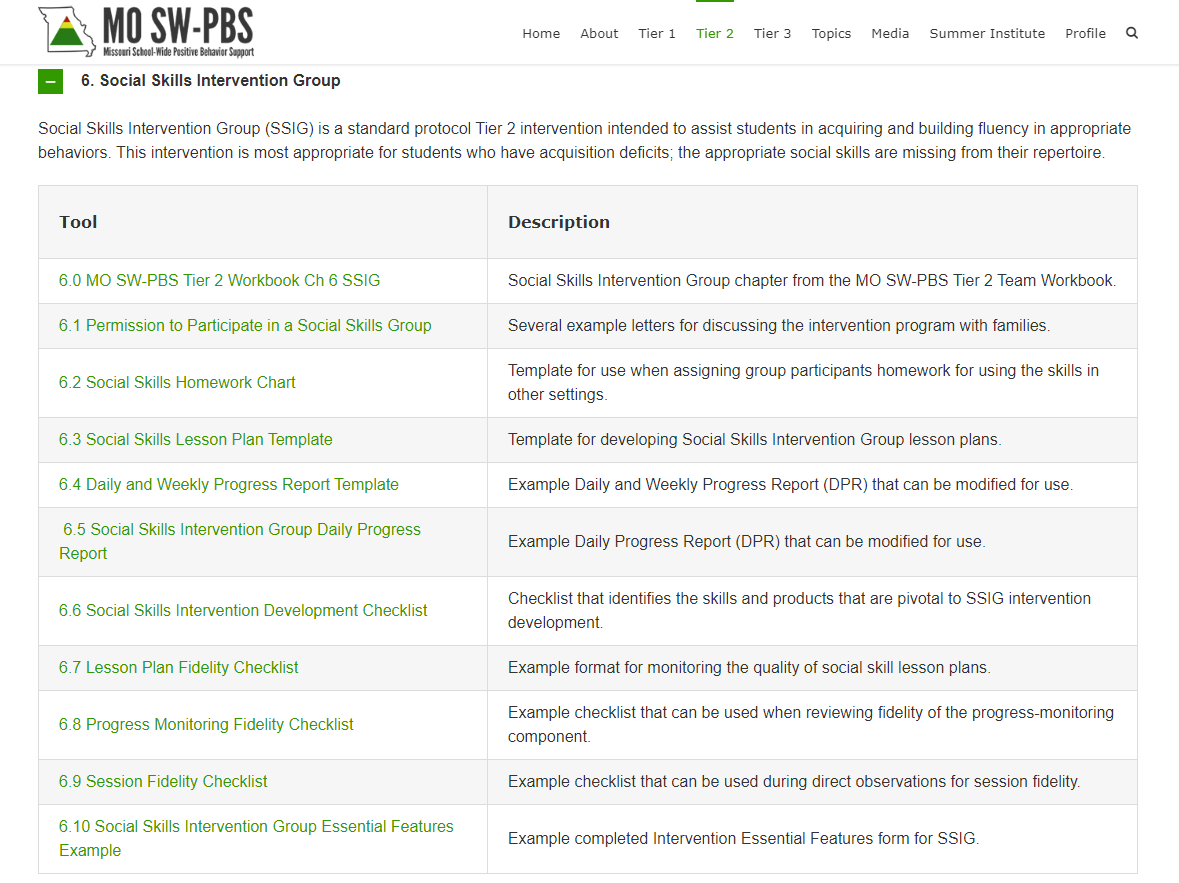 Resources to support installation of social skills groups 

“Logistical” considerations
[Speaker Notes: Social Skills Intervention Group (SSIG) 
Tier 2 Workbook & Resources - Learning System Missouri Schoolwide Positive Behavior Support (pbismissouri.org)
Take time]
ACTIVITY: Social Skills Groups
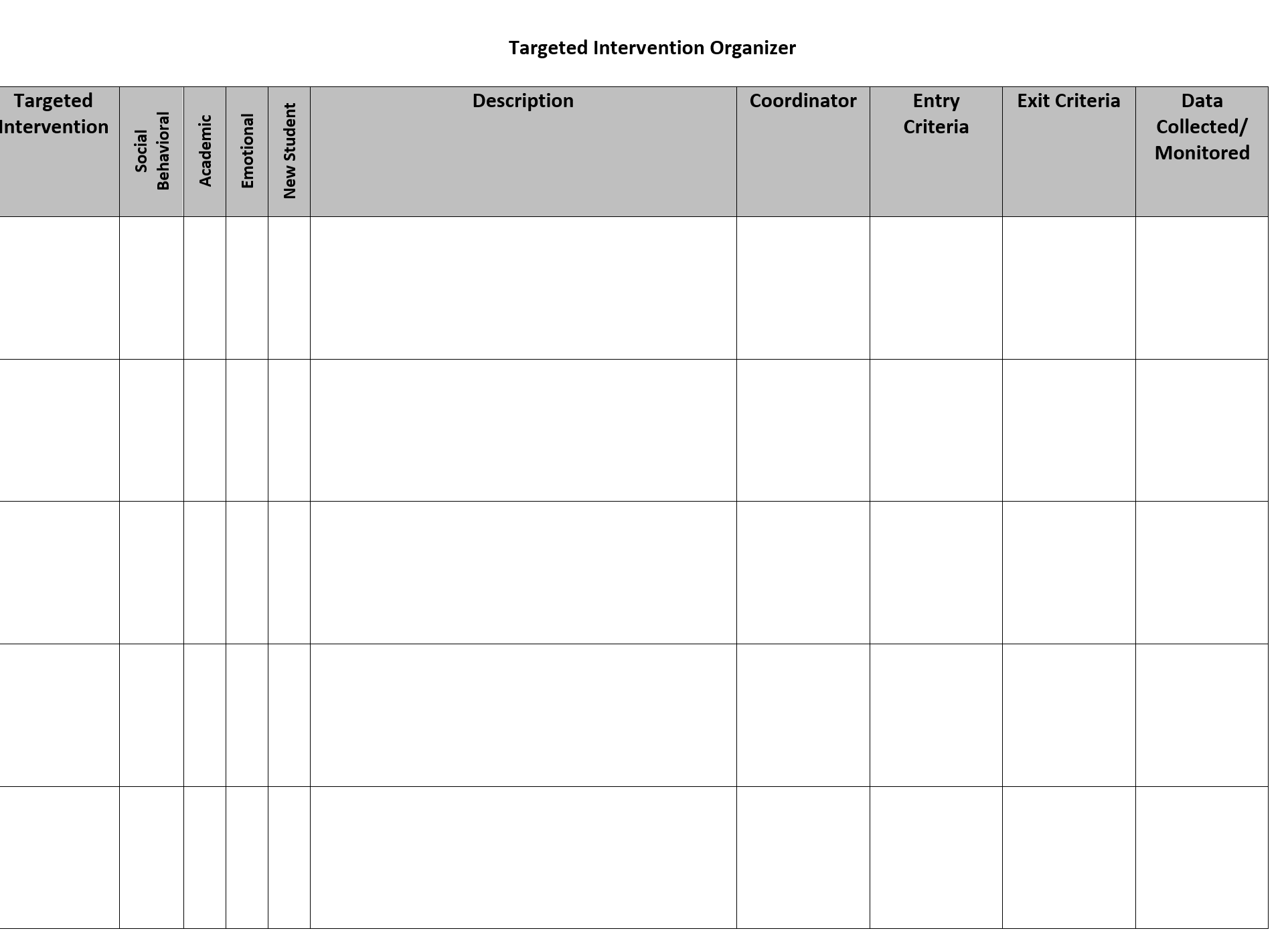 To what extent do your skills groups align with T2 critical features?
Are there places for standardization?
How will/do you support Tier 1 social skills instruction?


			
		                   1
DISCUSSION: Social Skills Groups
What do you have in place?
What steps do you need to take to standardize groups?
What steps do you need to take to complete the inventory for your skills groups (e.g., entry and exit criteria)
What logistics need to be considered to support installation of this practice?
5-10 minutes
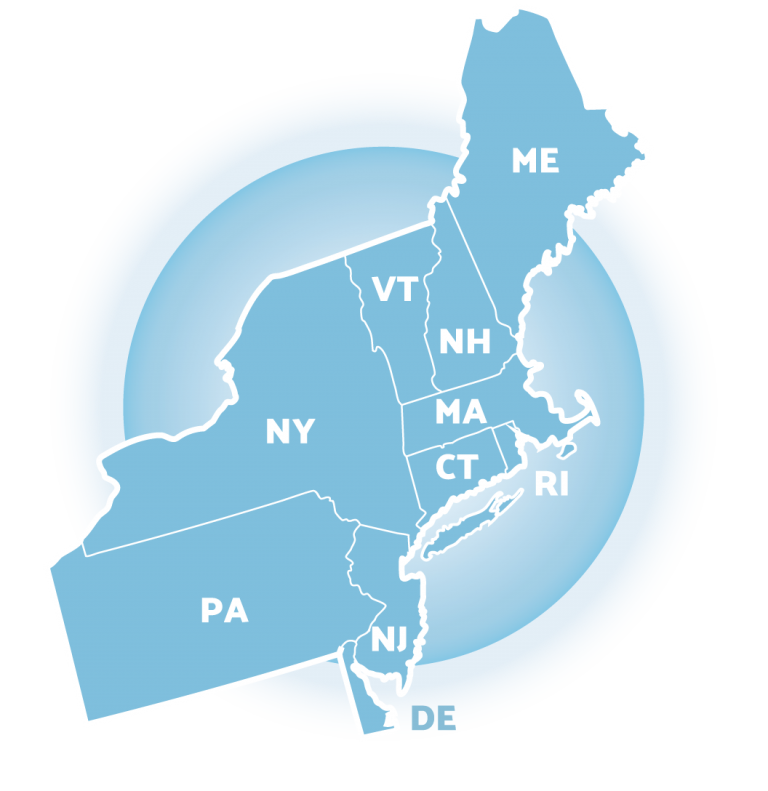 Check & Connect
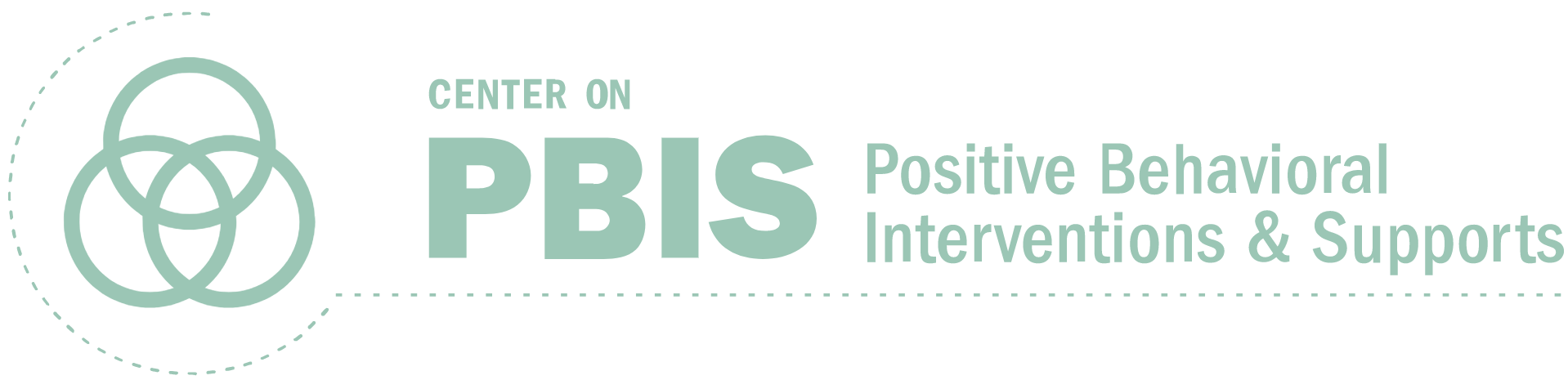 Check & Connect
Target population: students who show warning signs of disengagement from school, grades K-12
Poor attendance, behavioral challenges, and/or low grades
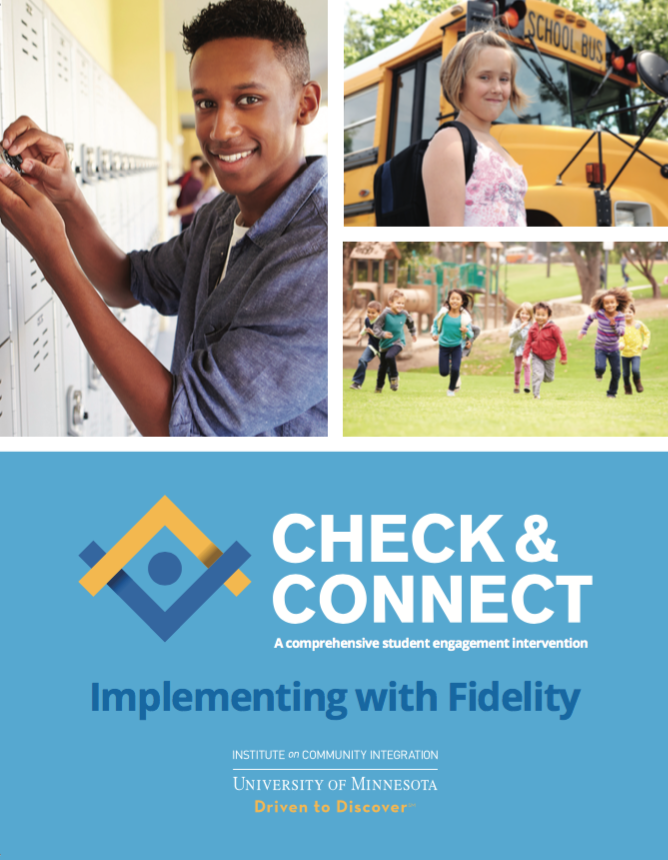 Check & Connect features:
Building a trusting relationship between the student and a trained mentor
Students are followed for at least 2 years
Focus on home-school relationship
Check: mentors systematically monitor student performance data (e.g., absences, tardies, ODRs, grades)
Connect: mentors provide individualized interventions to help students solve problems, build skills, and enhance competence
(http://checkandconnect.umn.edu/model/default.html)
Research Outcomes
Of the dropout prevention interventions reviewed by the U.S. Department of Education’s What Works Clearinghouse, Check & Connect is the only program found to have strong evidence of positive effects on staying in school
Student Outcomes
Increase in:
Attendance 
Persistence in school 
Credit accrual 
School completion rates 
Decrease in:
 Truancy 
 Tardies 
Behavioral referrals  
Dropout rates
Check & Connect Video
https://youtu.be/D93gwDLLUic
Check and Connect Mentors
Check & Connect Resources
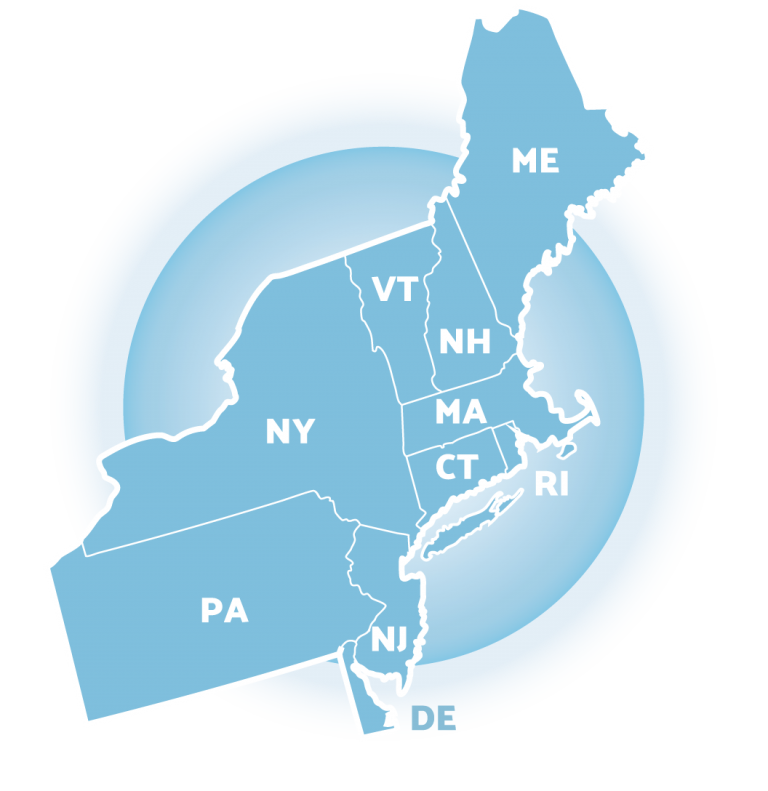 RESILIENCE EDUCATION PROGRAM
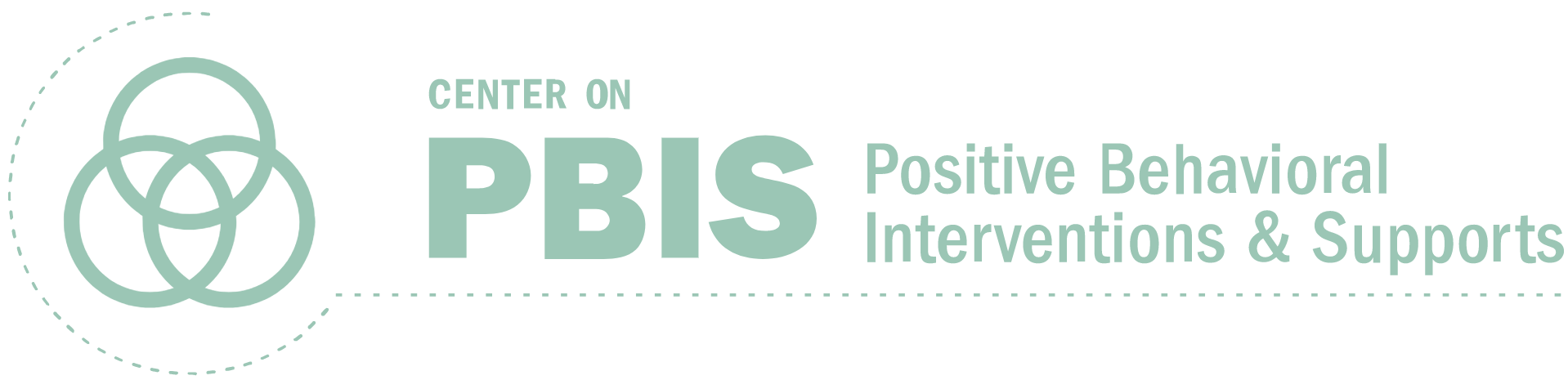 RESILIENCE EDUCATION PROGRAM (REP)
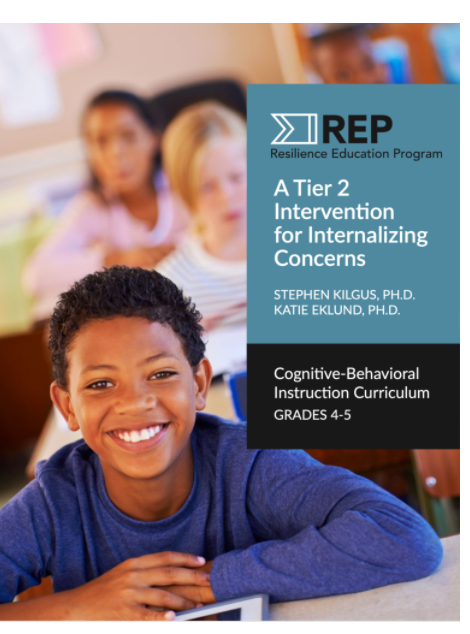 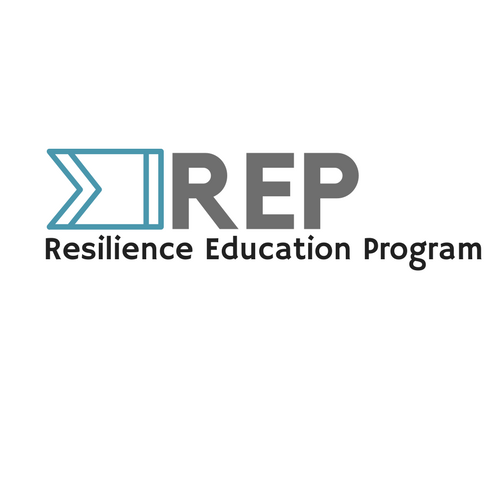 REP: TWO COMPONENTS
Cognitive Behavioral Instruction (CBI)
Five lessons, taught across five weeks
Small-group format (3-5 students)
Focus on key skills
Coping skills
Cognitive restructuring
Problem-solving skills

Modified Check In/Check Out (CICO)
Check in and out with a mentor each day
Teacher feedback throughout the day regarding skill use and other positive behaviors
Connection with parents
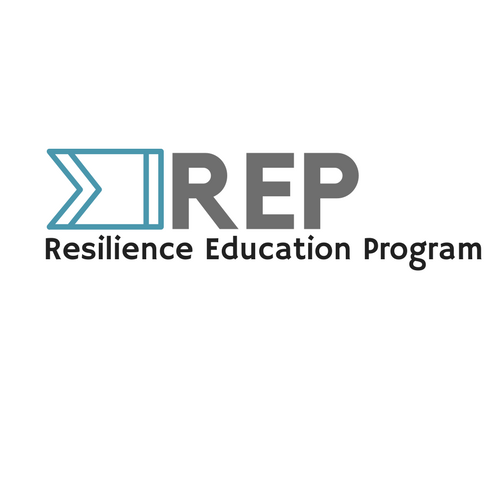 REP: CORE CHARACTERISTICS
Efficiency
Takes only a few weeks
CICO: few minutes per day for teachers and mentors
CBI: 30-45 two times per week

Relevance
Includes intervention elements already being used in schools

General
General CBI applicable to both depression and anxiety
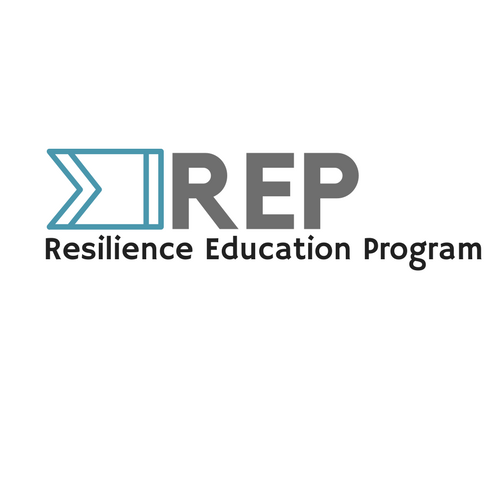 REP: THEORY
CBI
Student-oriented
Instruct key social-emotional skills

CICO
Ecologically-oriented
Educators
Parents and caregivers
Prompt and reinforce student use of those skills
Home
School
CBI
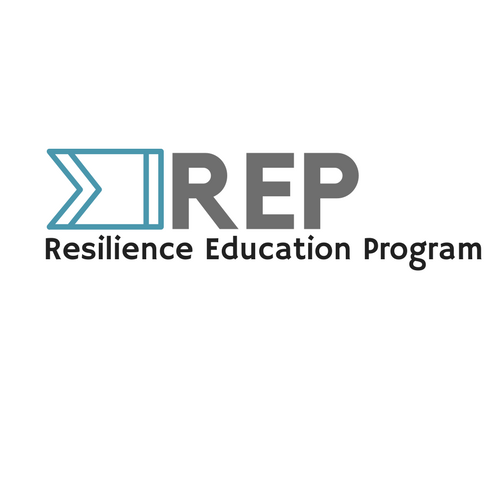 OVERVIEW OF REP
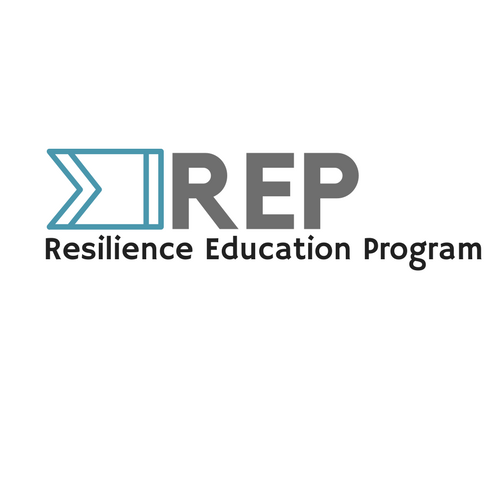 MODIFIED CICO
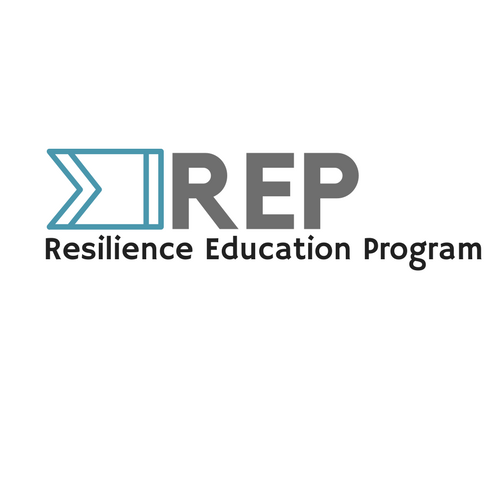 CICO Procedures
Typical CICO
Morning check in with REP mentor
Teacher feedback and praise throughout the day

Daily Progress Report (DPR)
Afternoon check out with REP mentor
Home-based reinforcement
Progress monitoring via DPR
Self-monitoring (fading)
Modified Components
Modified DPR targets
Skills aligned with CBI
Other positive behaviors
Students self-rate their mood throughout the day
[Speaker Notes: lesson components corresponding to verbal instruction, modeled instruction, opportunities for practice with feedback, and homework assignments. 

Appendix A]
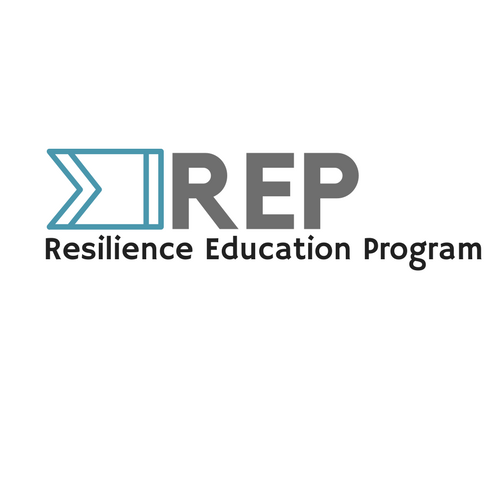 CICO PROCEDURES
Teacher Feedback & Praise

At the end of each activity…
Teacher rates student behavior
CBI-aligned behaviors
Positive replacement behaviors (need to select)
Delivers praise
Minimizes attention to inappropriate behavior
Student rates his or her mood
Behavior <–> Mood
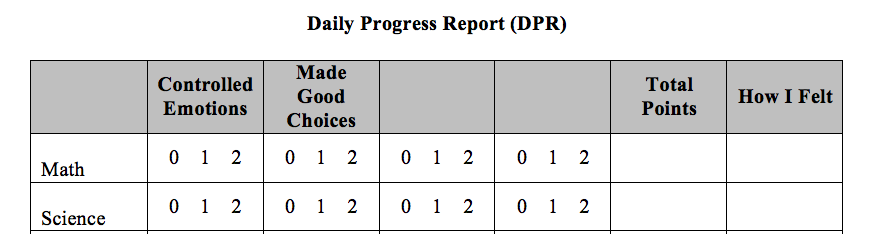 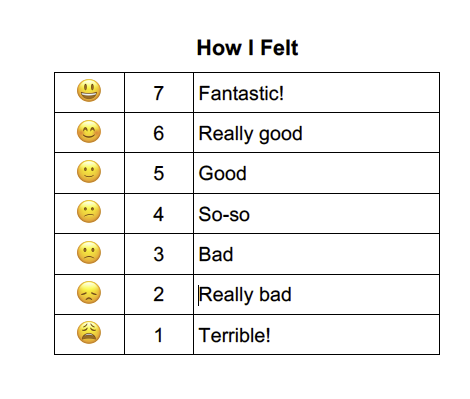 [Speaker Notes: Teachers rate student behavior on how well student controlled emotions, made good choices, and one additional specific replacement behavior on scale of 0 to 2 (Never to Often)
Students rate own feelings on 7-point Likert scale]
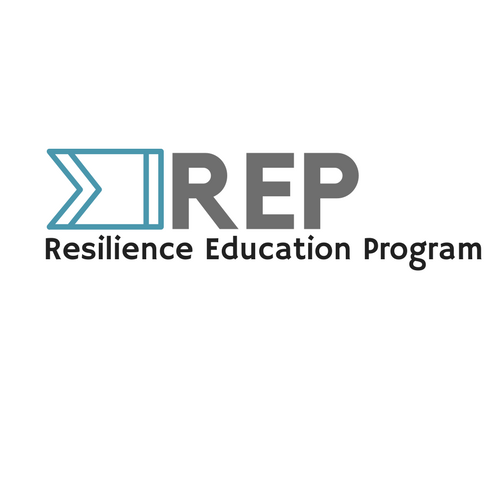 COGNITIVE-BEHAVIORAL INSTRUCTION
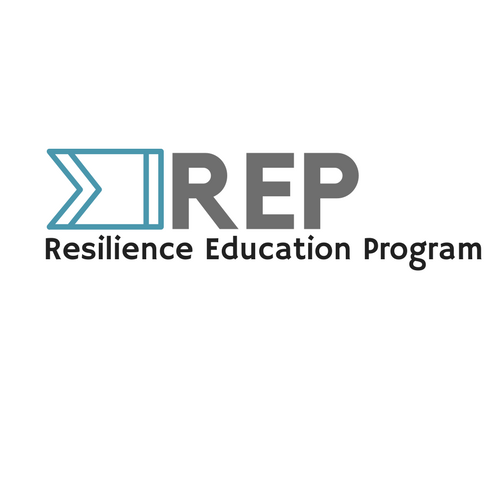 REP INTERVENTION: CBI LESSONS
Say-Show-Do Direct Instruction Model:
Define key skill and explain importance
Provide steps for using the skill
Model steps for using the skill
Role-play opportunities
Goal-setting and homework
[Speaker Notes: lesson components corresponding to verbal instruction, modeled instruction, opportunities for practice with feedback, and homework assignments. 

Appendix A]
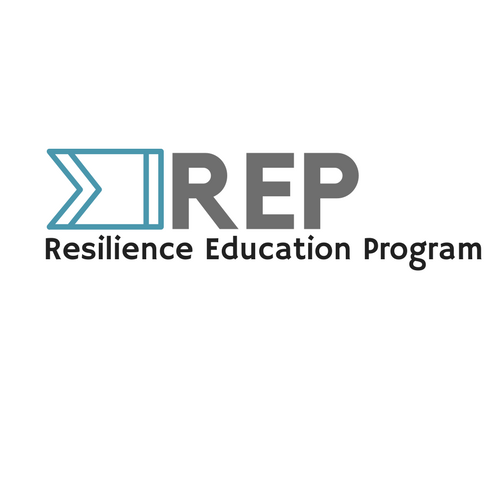 SETTING UP YOUR GROUP
[Speaker Notes: Ideally 3-5 students – can do it with 2 or 6 but both pose challenges. What do you think those are?

Beauty of the group is it can be done in 5 weeks. Better to give yourself 6 weeks as sometimes content can run over!]
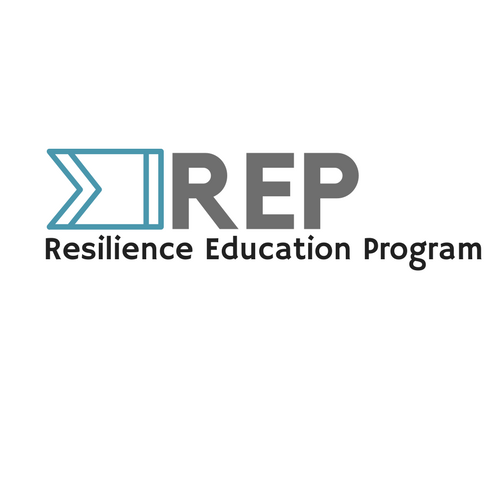 REP LESSON FORMAT
General objectives
Concepts taught
Materials needed
SAY
Provide direct instruction and definition of concepts covering
SHOW
Provide examples through modeling and/or video demonstration
DO
Provide opportunity for students sharing and acting out examples
Generalize
Homework
Summary
These materials are freely available for download and available for use with students in Grades 4-8 who may be demonstrating early signs of internalizing concerns (e.g., anxiety, depression). Curriculum includes manuals for delivering the 5-week Cognitive Behavioral Instruction (CBI), Student Handbooks to accompany the CBI, and a Resilient Families manual to engage parents/caretakers. All free here!
1:1 Coaching Support 
or 
Team Support
WINTER Technical Assistance (TA)FEB/MARCH DATES
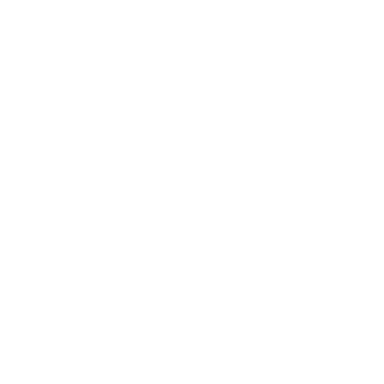 Establish
Routines
Work 
smarter!
Review 
Practices
Data-based Decisions
Problem solve barriers
Evaluate
outcomes
TFI SELF-ASSESSMENT x 2
Jan/Feb: Self-assessment (coaches or with teams) (progress monitoring) 
	Complete by Feb 17
	Pick 1 item to focus on

April-May: Assessment 
Tier 2: With external coach (Marcie) 
Tier 1: survey will be open for them to complete independently 
 * Determine team date for April/May
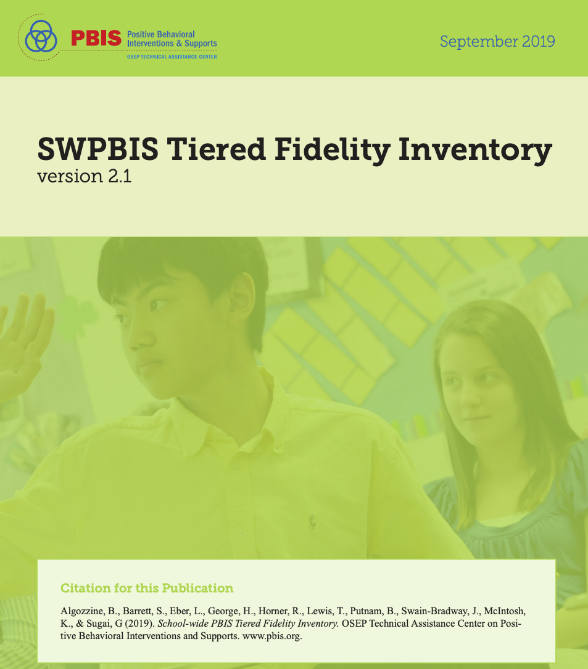 PBIS TFI document
Plan for 30 minutes
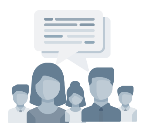 Communicate Interest in Topic Areas
SPRING Coaches Meeting
Tuesday April 4th, 9-11am
BIG IDEAS
EXPAND on: Evaluating and Selecting  Tier 2 Practices using the Targeted Intervention Organizer

Possible Topics: 
Data based decisions (drill down using the T2/T3 student monitoring tool) 
Evaluation steps 
Documenting Tier 2 features (“Tier 2 Toolbox” or “Guidebook”) 
????
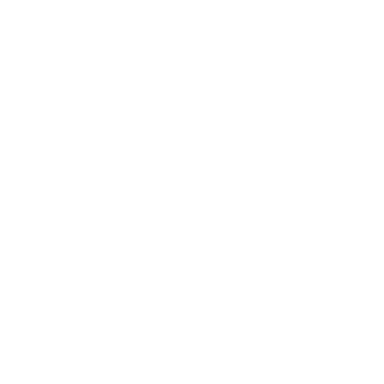 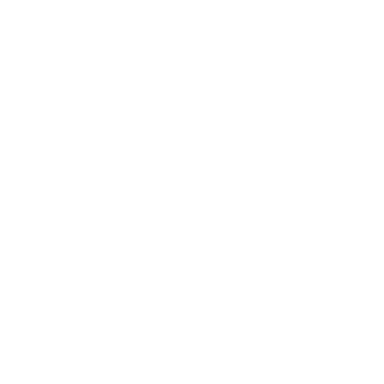 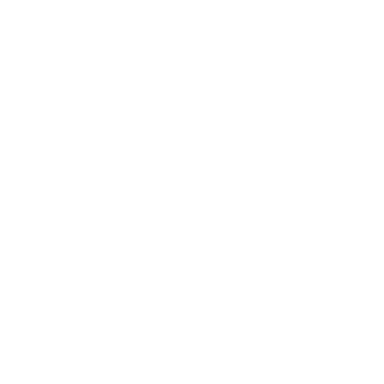 Agenda & Coaches' Tasks
CONTACT INFORMATION: 
Marcie Handler 
mwhandler@gmail.com
EVALUATION
Please remember to complete the evaluation to receive your Certificate of Attendance!
[Speaker Notes: Evaluation Link 
https://edc.co1.qualtrics.com/jfe/form/SV_cBF9GI7gVEBsfSC]